The Burden of Formality
The Donation
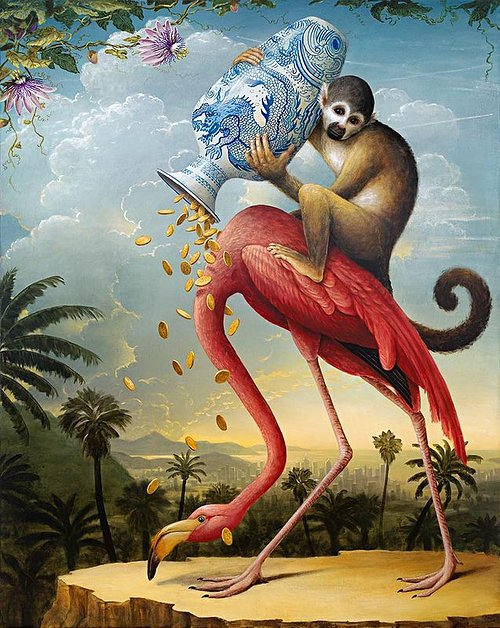 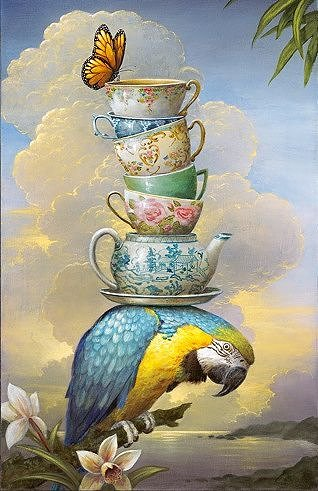 The Satisfied Hare
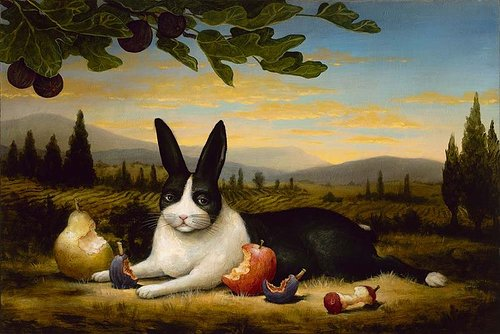 Note for self: allegorical painting
See paintings by Kevin Sloan
https://www.artistrunwebsite.com/blog/896/%22Allegorical+Realism%22%3A+Paintings+by+Kevin+Sloan
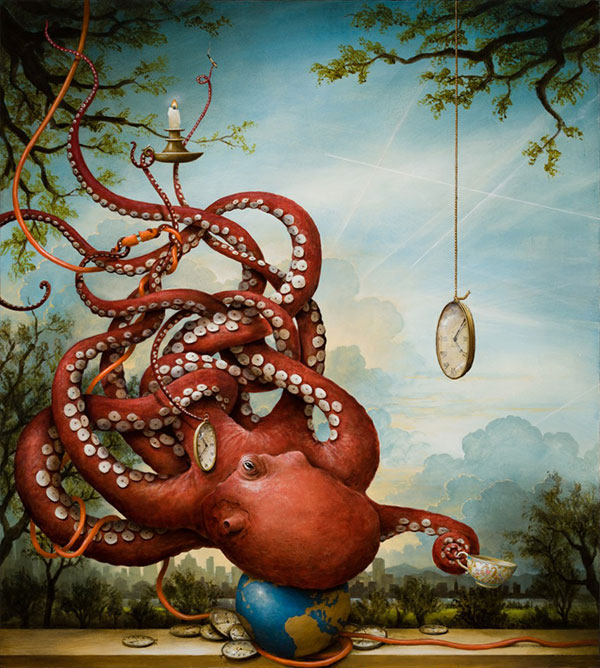 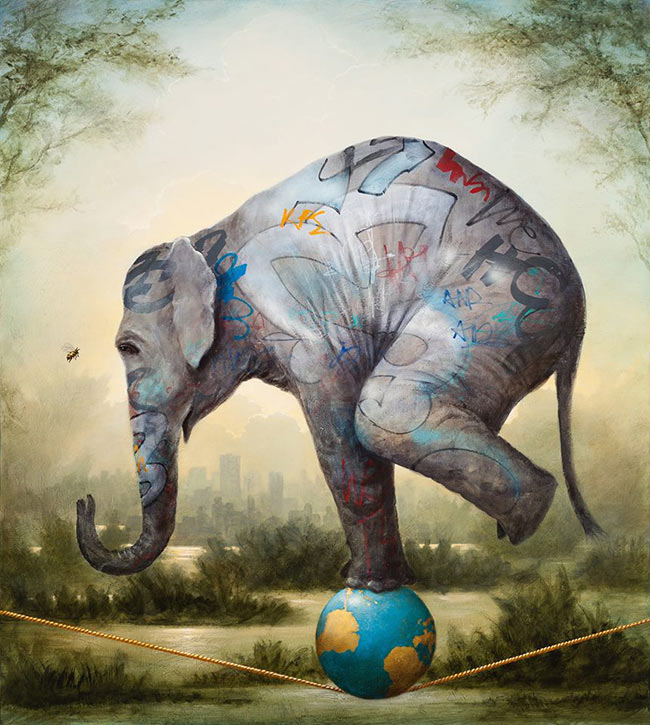 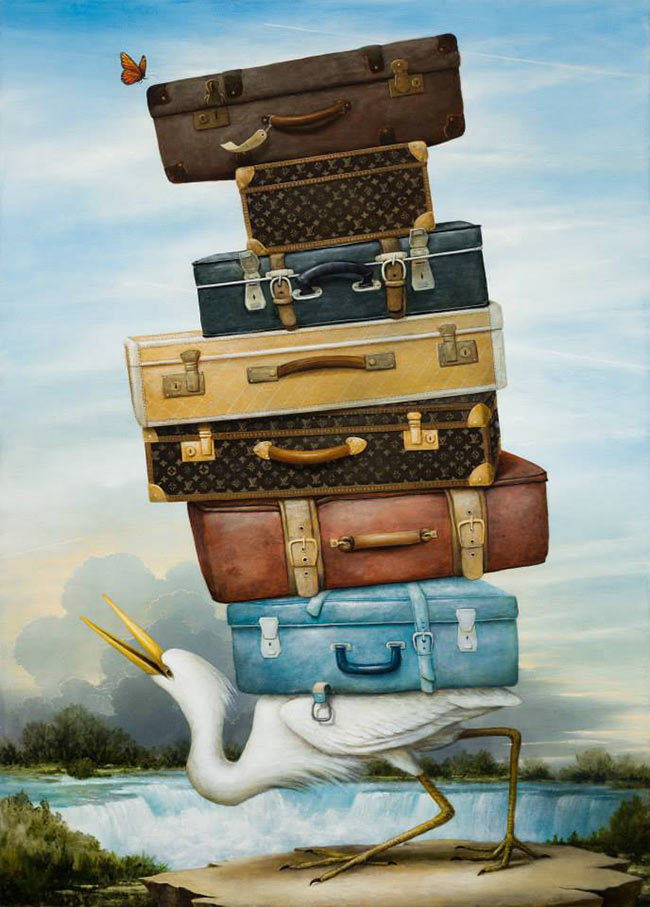 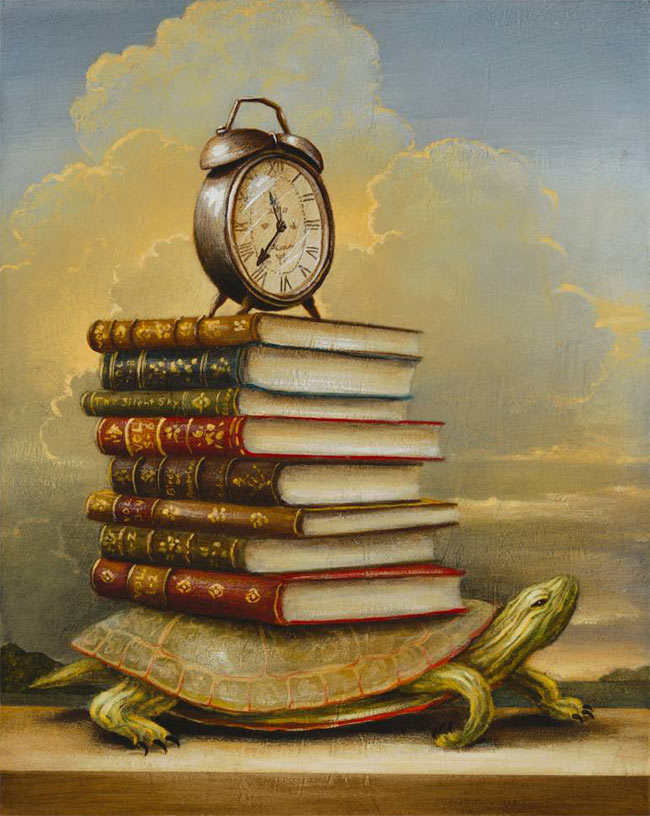 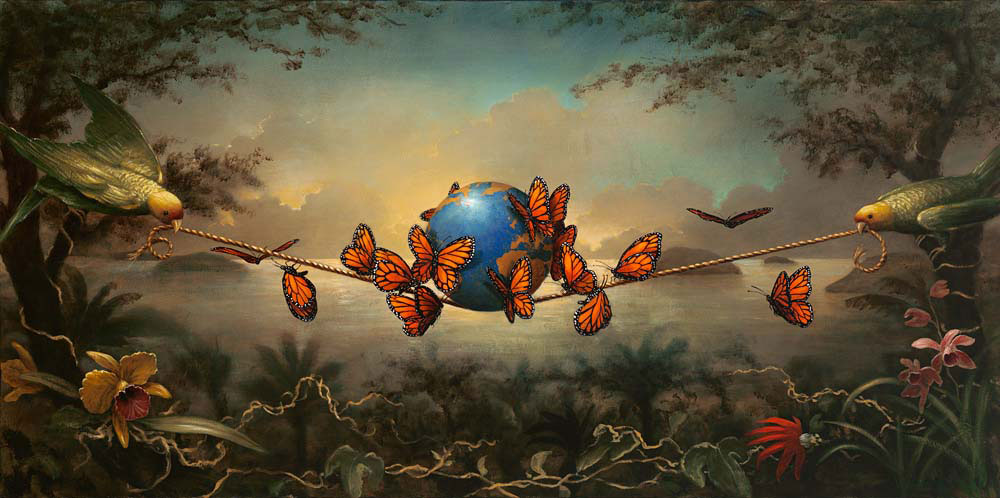 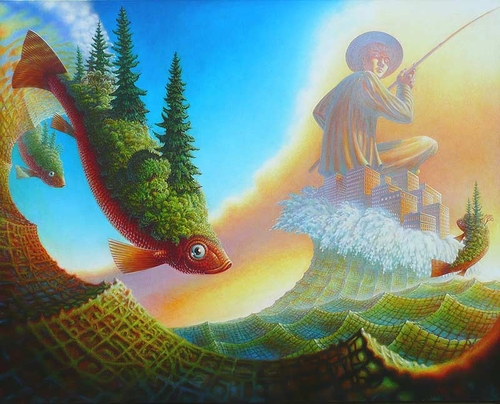 Jeff Mihalyo
The Fisherman.
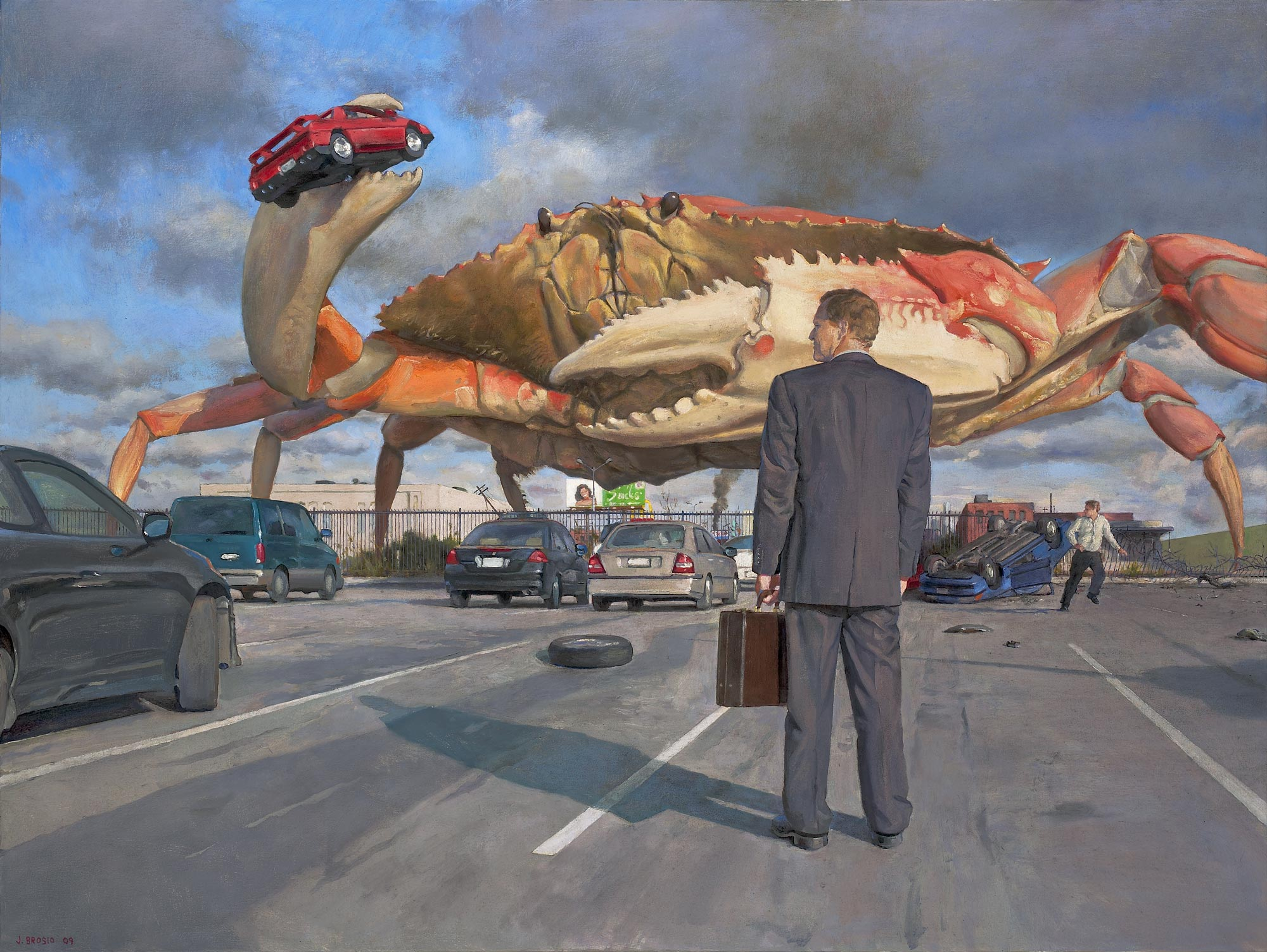 John Brosio
Fatigue 2
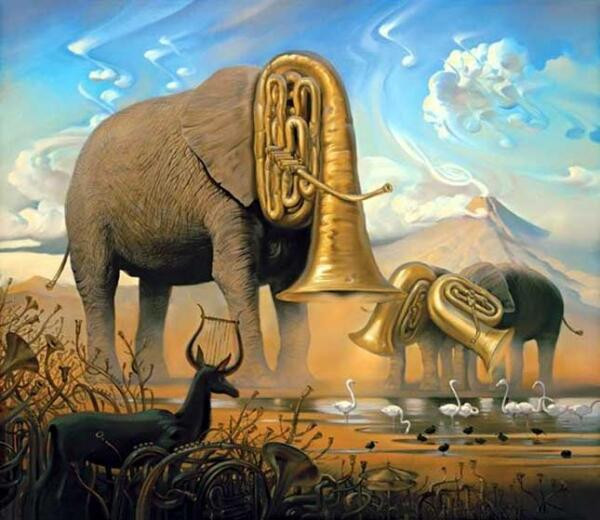 SALVADOR DALI
Eléphant de triomphe